VR-schermspel
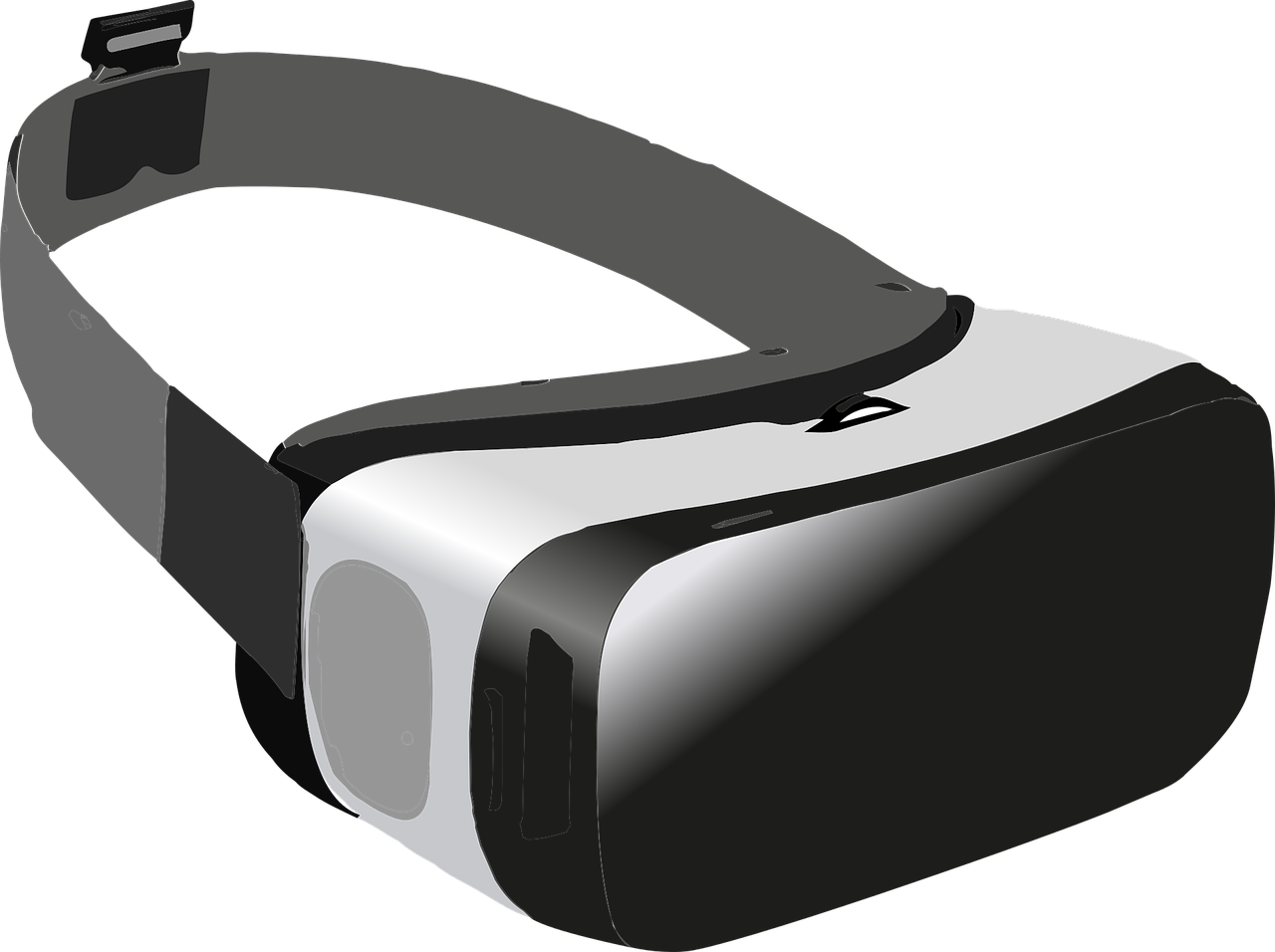 Rianne de Wit

riannedewit@ziggo.nl
Slechts 41% bereikt 1F gespreksvaardigheid (sbo)Peil.Mondelinge taalvaardigheid einde speciaal (basis)onderwijs | Rapport | Inspectie van het onderwijs (onderwijsinspectie.nl)
Nodig: 
Doelgerichte aandacht
Leraar als aanjager van interactie (feedback) 
Integratie met zaakvakken
Monitoren en maatwerk bieden

https://www.onderwijskennis.nl/kennisbank/mondeling-taalonderwijs-vier-aanbevelingen-voor-de-leraar
Schermspel
VR-schermspel
Instructie en feedback (gerichte aandacht en feedback)
Aan te passen aan thema (integratie)
Meerdere levels (maatwerk)
Motivatie
De tentoonstelling
Samenwerken
3 levels
15 minuten
Voorleesfunctie
Laptop, tablet of smartphone-VR
Oefentaak: ruim de vuile kopjes op.
Level 1: klik op de foto die de ander beschrijft.
Level 2: hang de foto’s op de juiste plaats.
Level 3: fotospeurtocht. Waar zie je dit deel van een foto?
Precies omschrijven: welk schip bedoel je?
Feedback
sluit aan bij de gemaakte fout.
Ontwikkeling en onderzoek
1. Literatuurstudie  Conceptversie
2. Test door team sbo  Testversie
3. Onderzoek bij leerlingen groep 6-8 sbo, VR-bril en laptop
Leuk
Bediening spel lukt
Lokt informatie-uitwisseling uit: beschrijven, luisteren, vragen stellen
Gebruiksversie
Verbeteringen na onderzoek
Geen gegevensverzameling
Nieuwe thema’s
Beschikbaar via website http://taaldeur.nl/vr-schermspel/